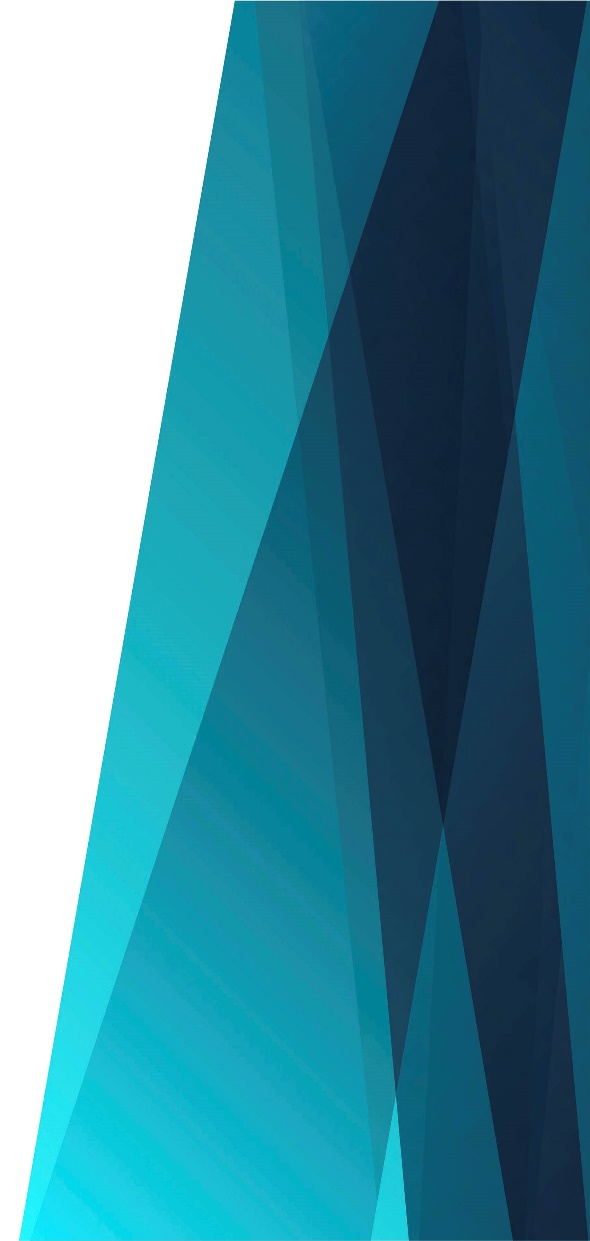 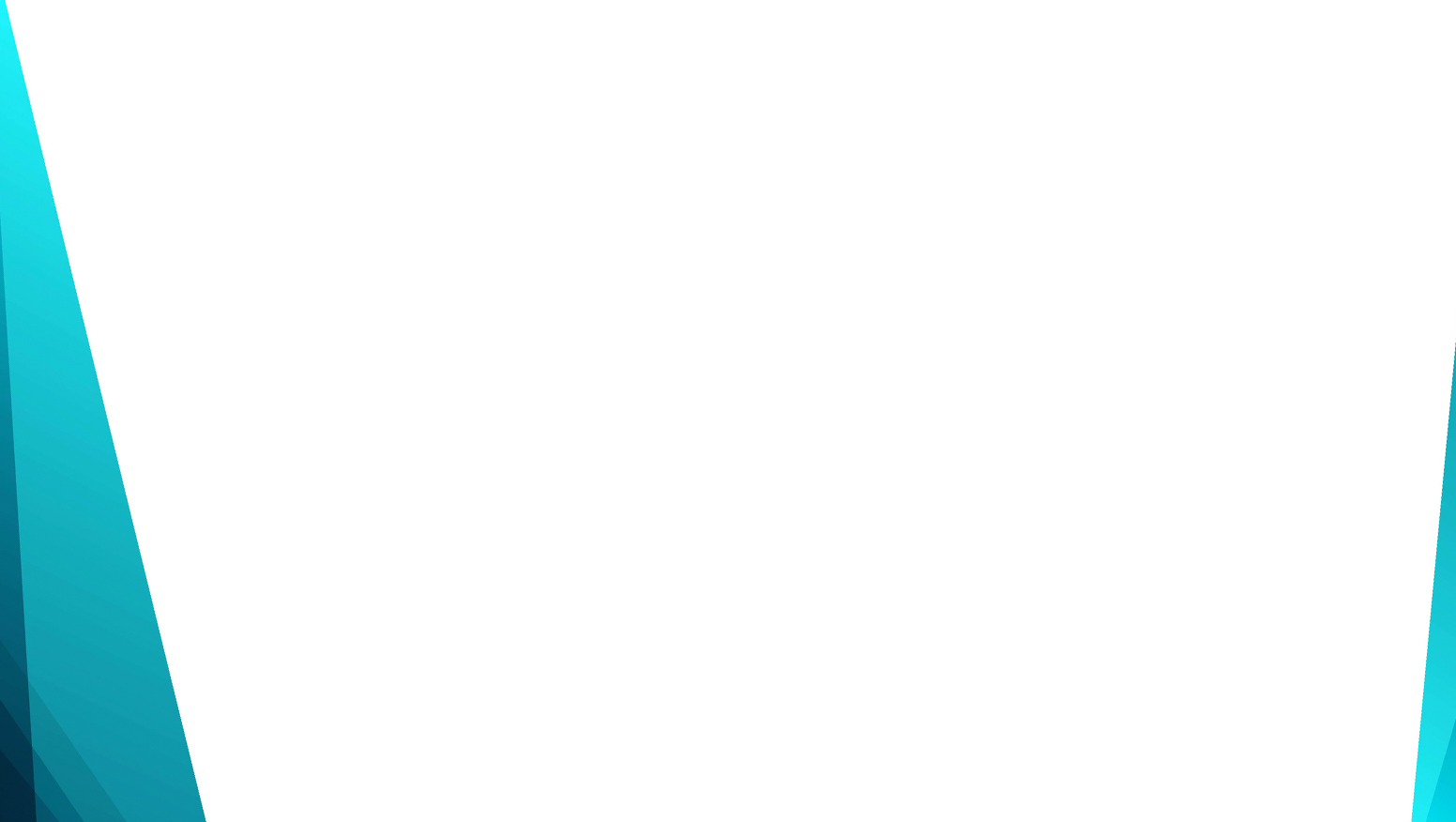 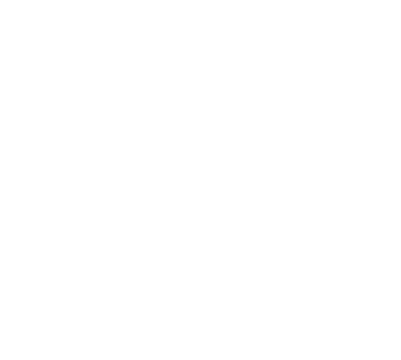 Книга Богом мне дана
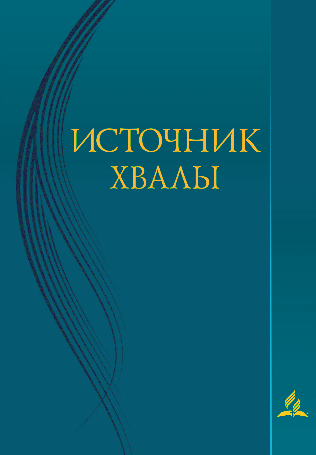 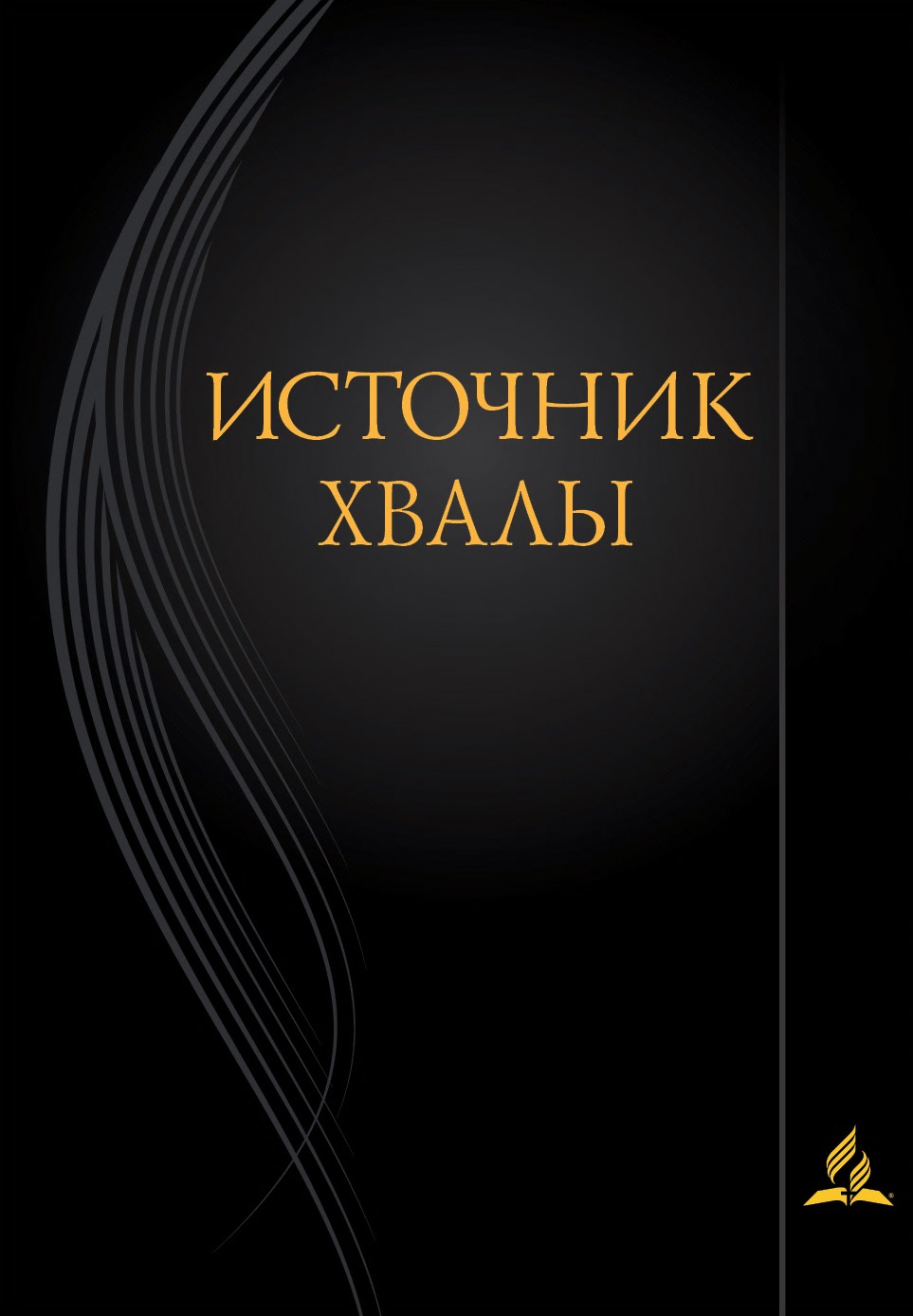 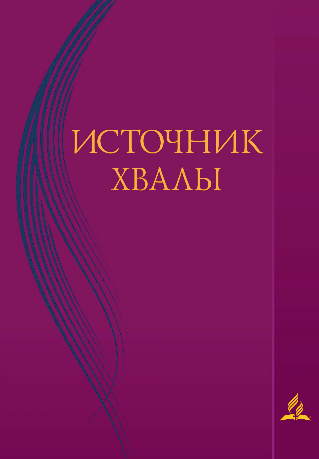 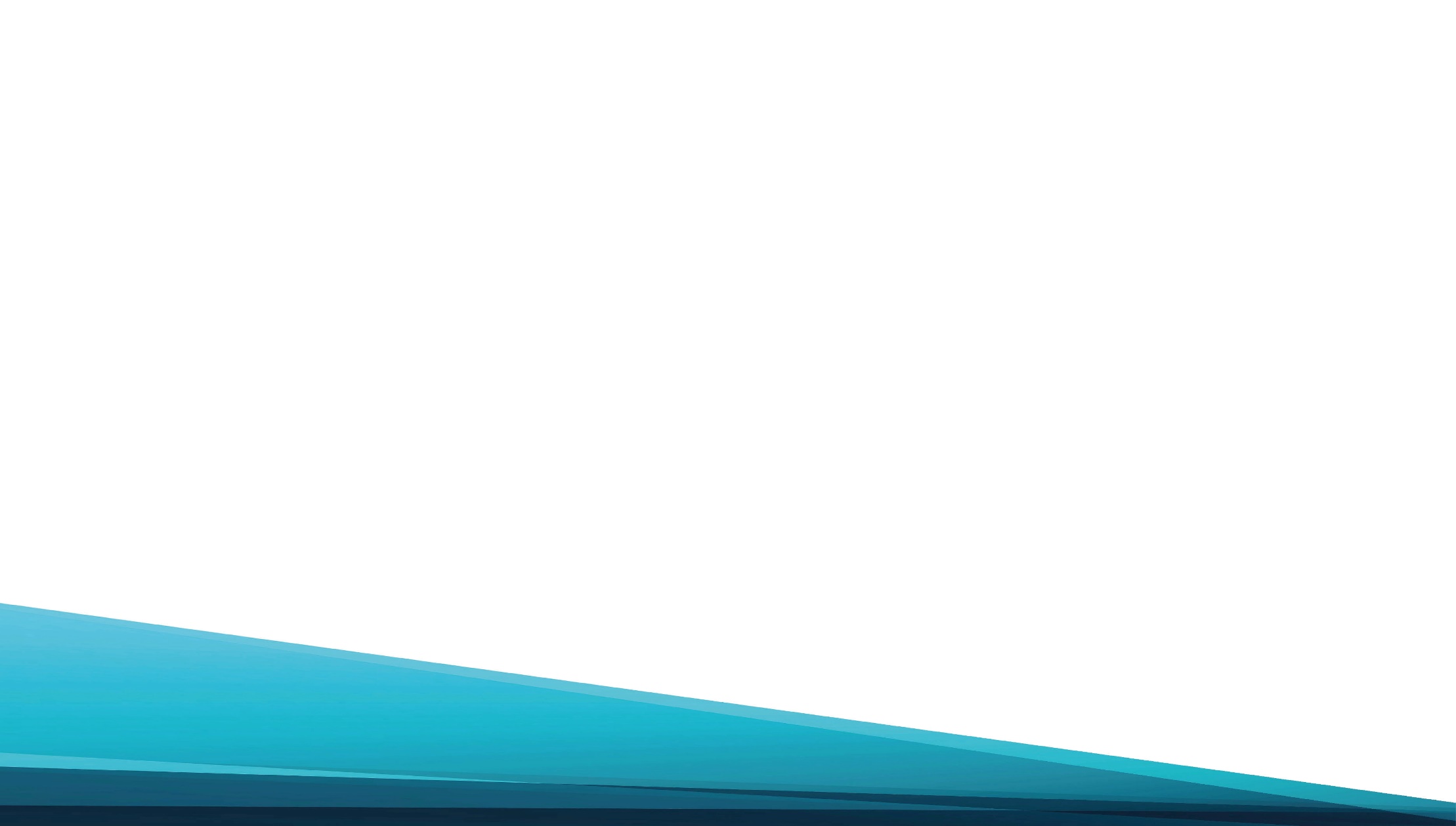 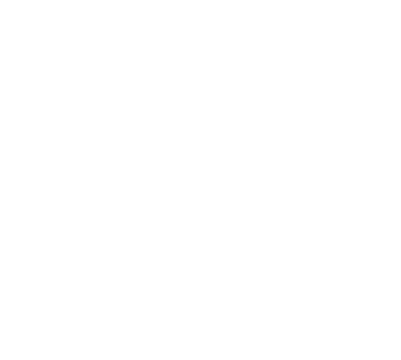 Книга Богом мне дана,
Очень древняя она,
Вспоминаю дни,
Минувшие давно.
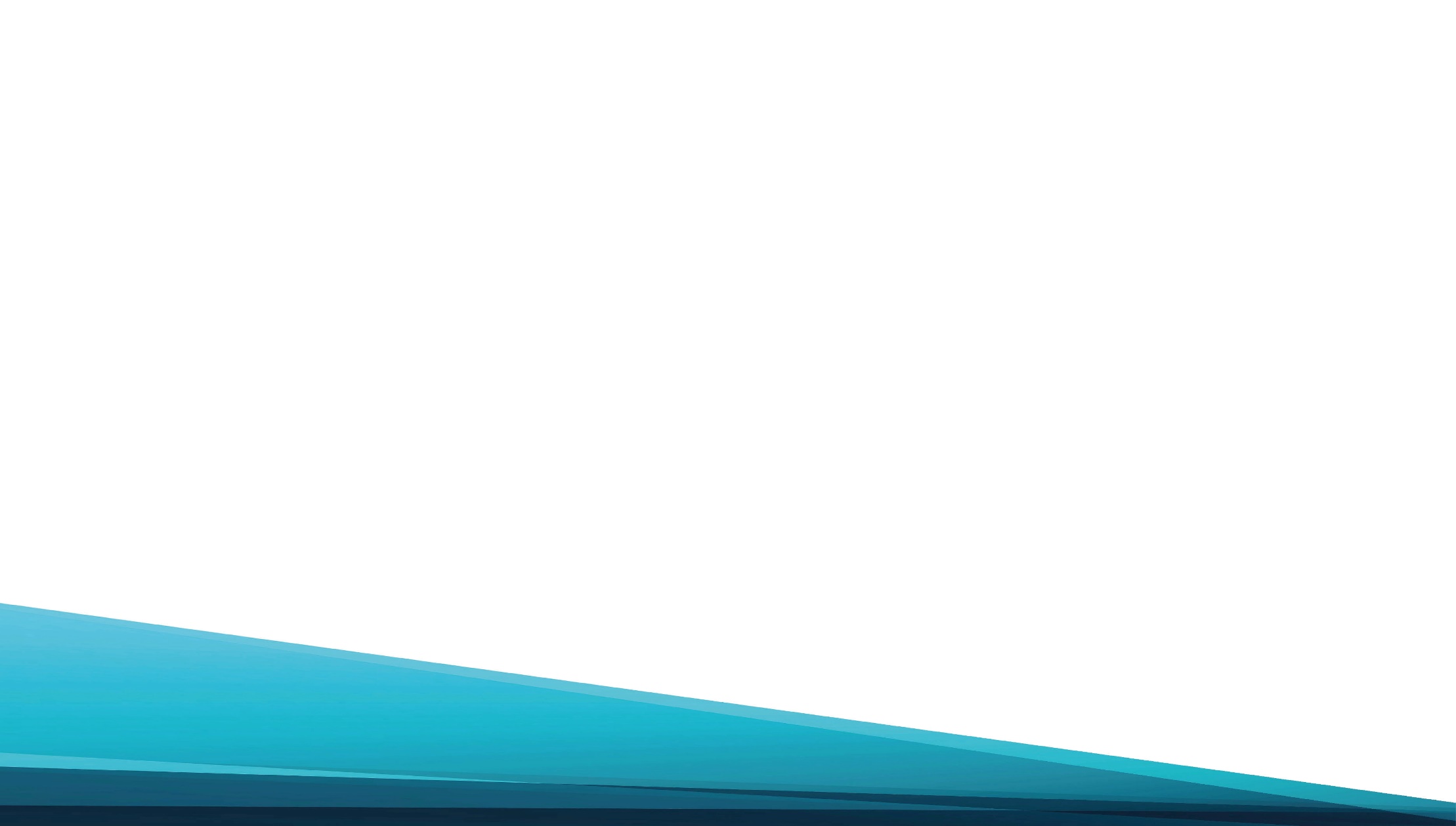 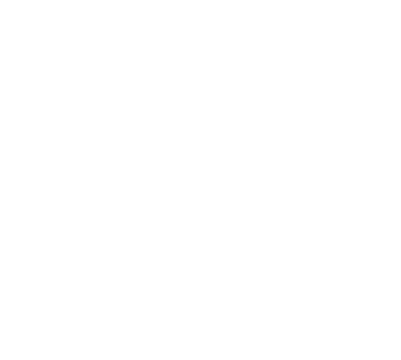 Мать читала мне тогда,
Не забуду никогда,
Как нам было с нею
Мирно, хорошо.
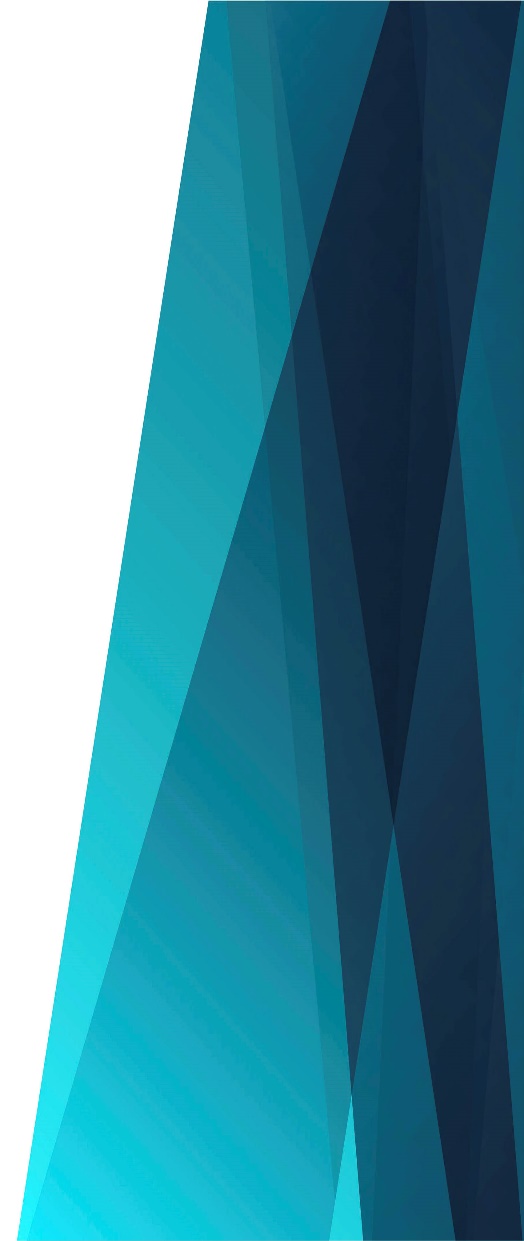 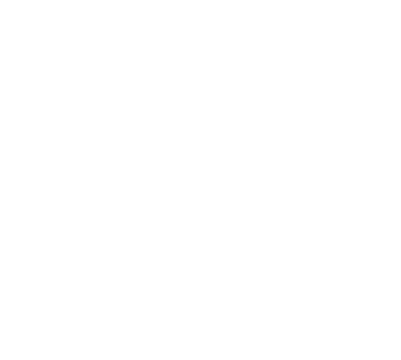 Припев:
 
О святая и живая,
Книга Божия,
Люблю, люблю тебя.
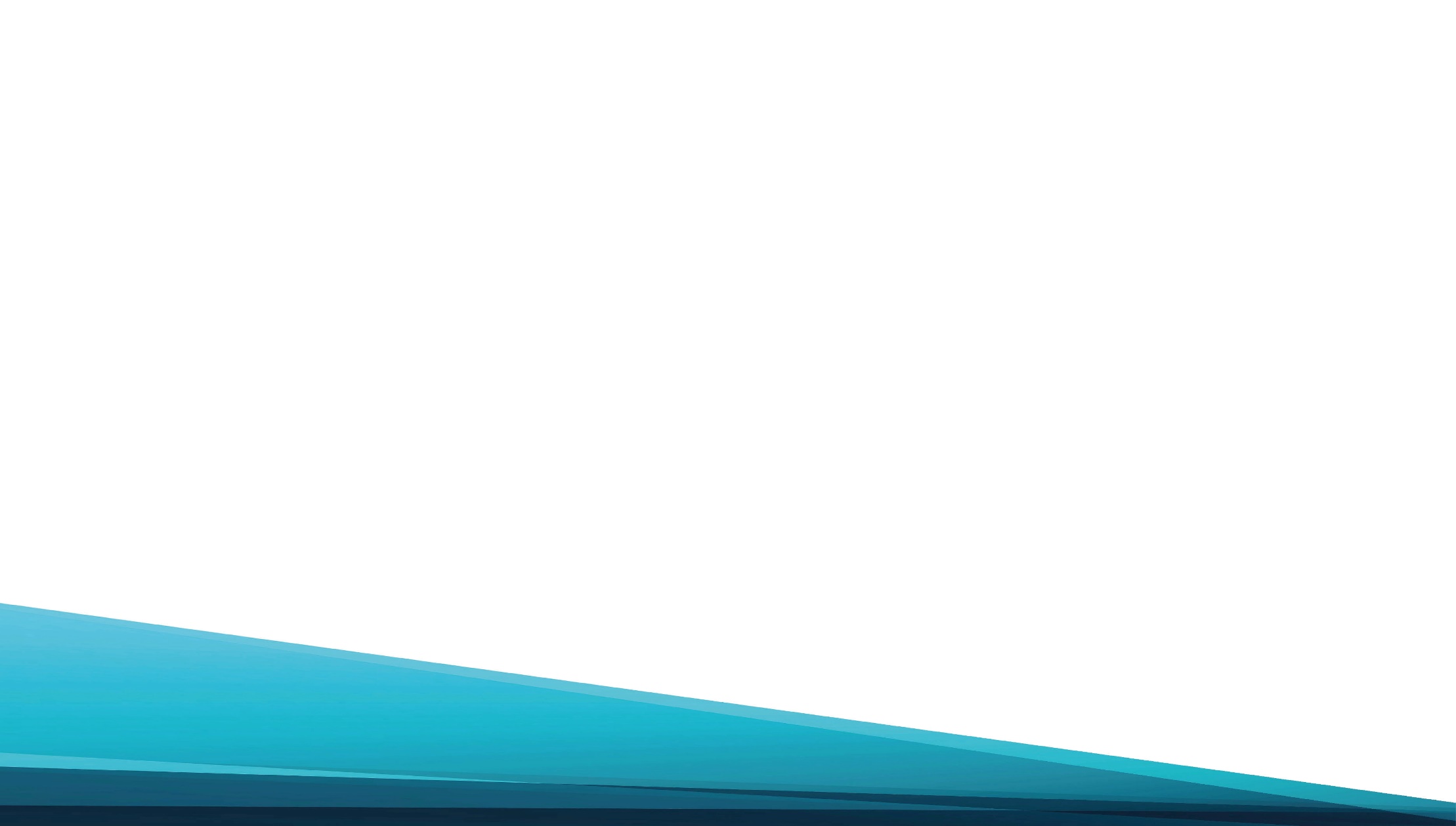 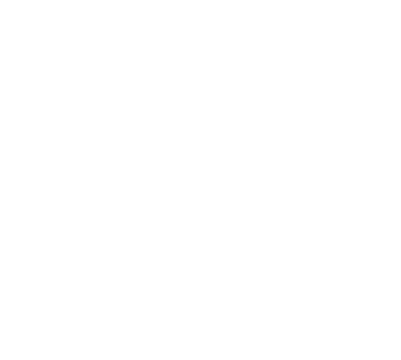 Припев: 
Ты дороже с каждым днём
И ведёшь прямым путём
К чудной родине, где ждёт
Господь меня.
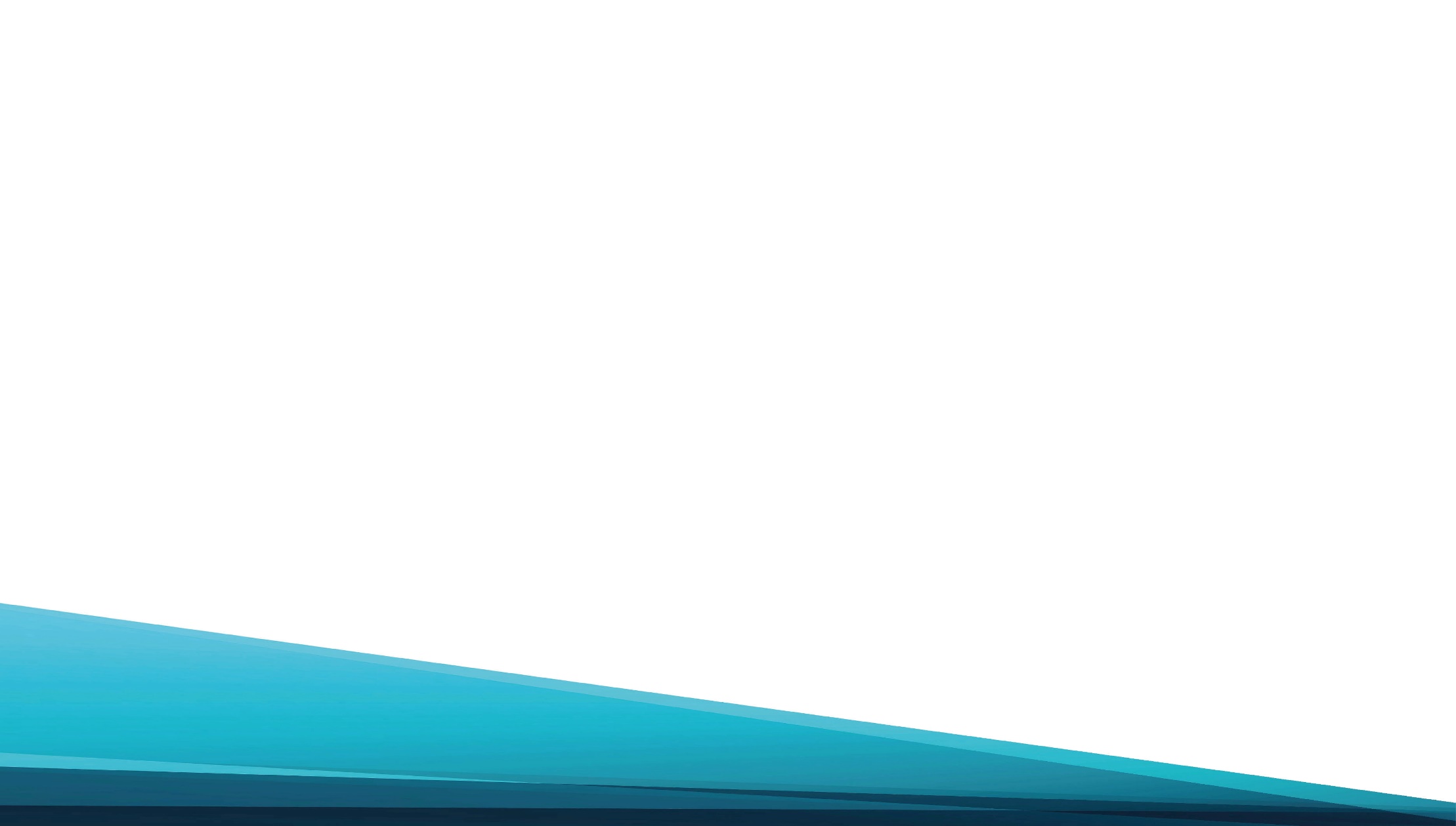 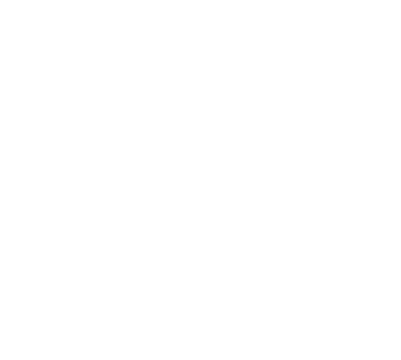 Про Спасителя Христа
Всё читала мне она,
Как любил, страдал
И умер на кресте.
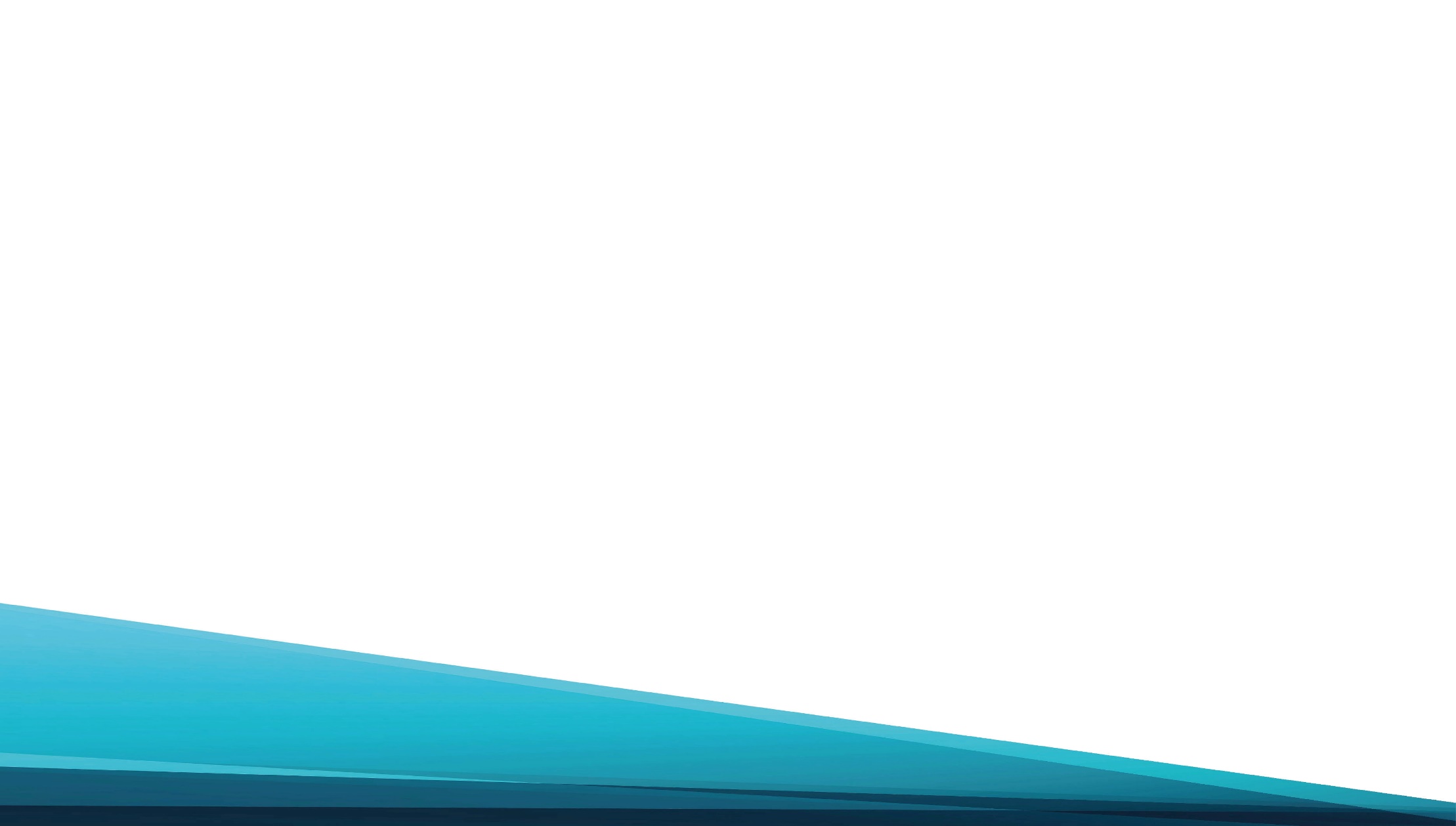 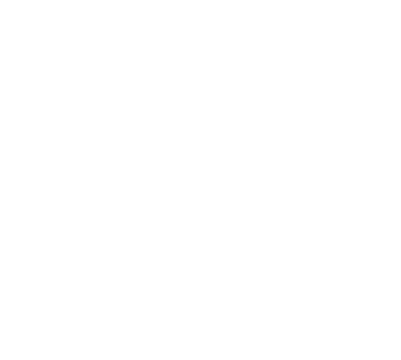 Со слезами слушал я:
«Помни, это за тебя, -
Говорила мать, - 
Храни Его в душе».
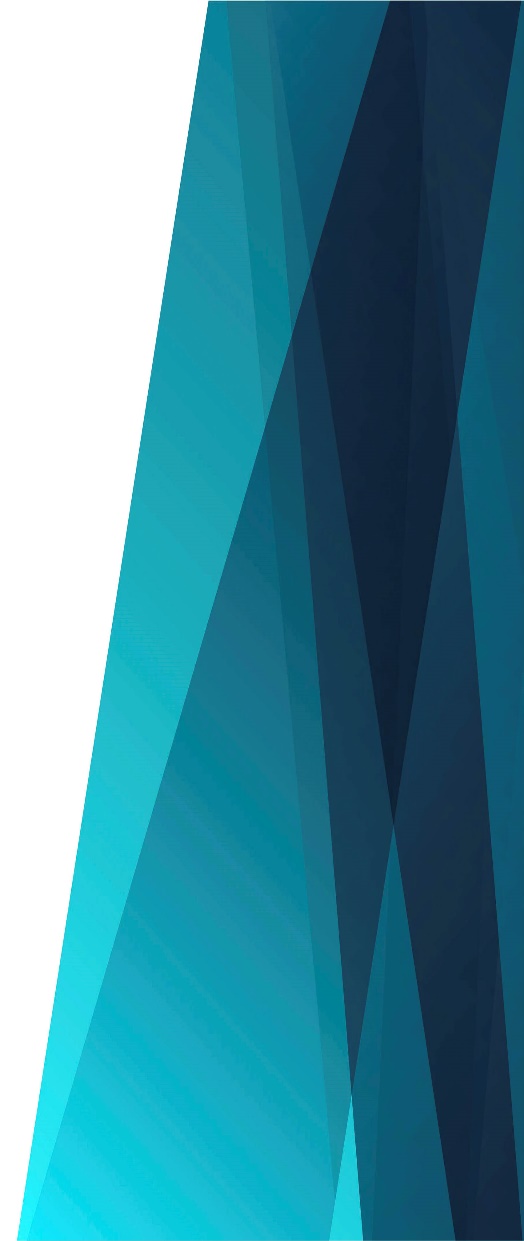 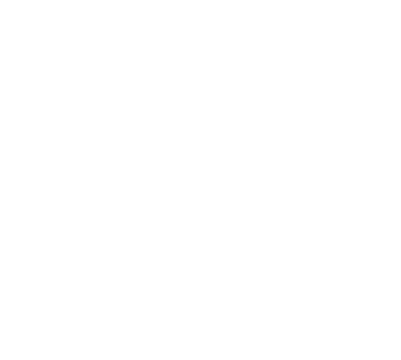 Припев:
 
О святая и живая,
Книга Божия,
Люблю, люблю тебя.
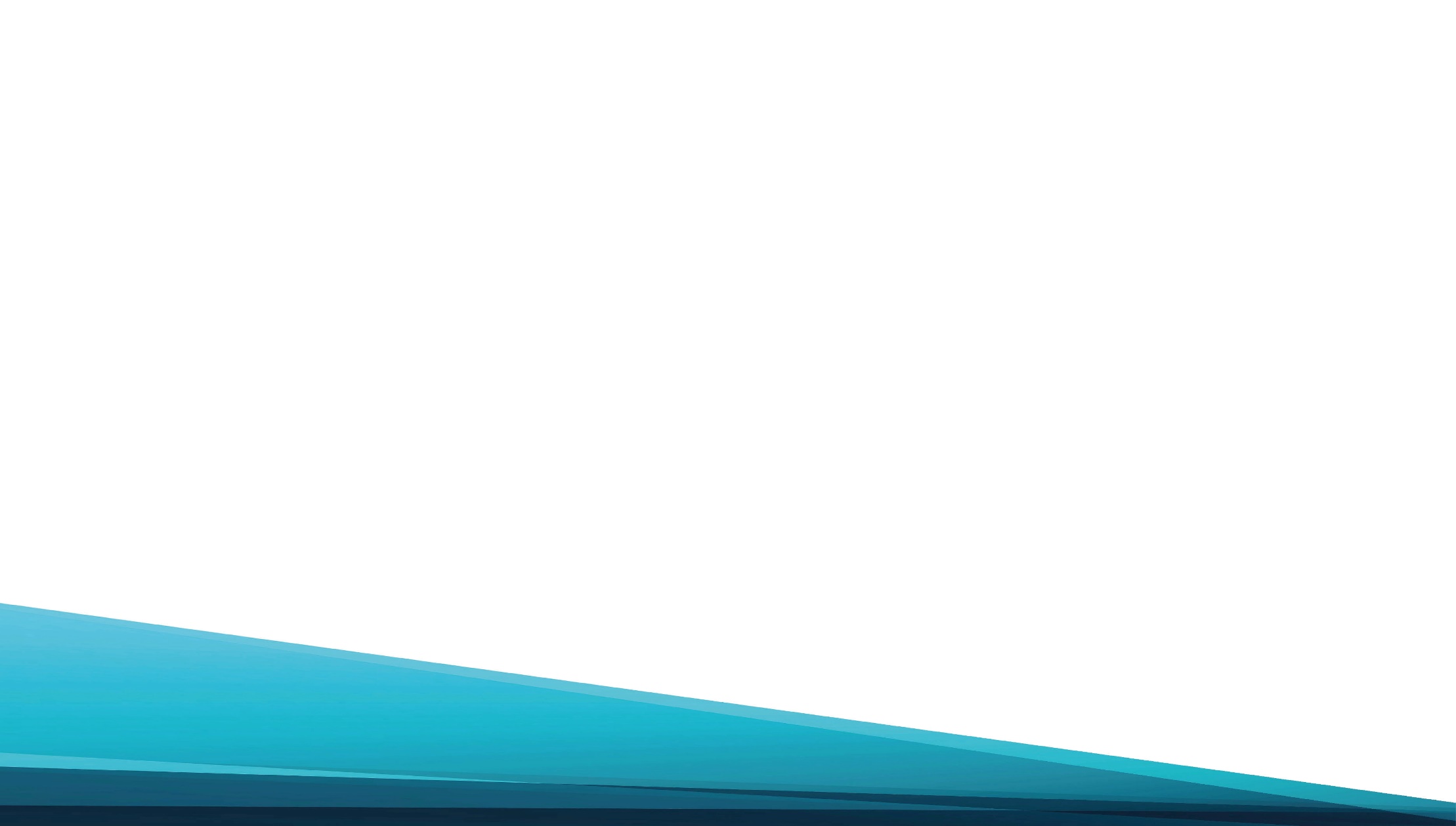 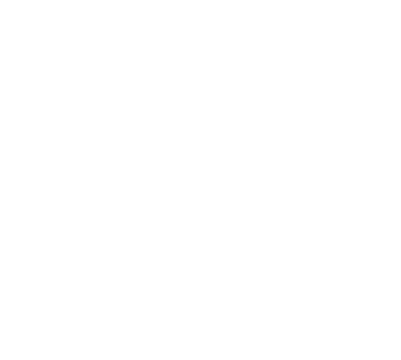 Припев: 
Ты дороже с каждым днём
И ведёшь прямым путём
К чудной родине, где ждёт
Господь меня.
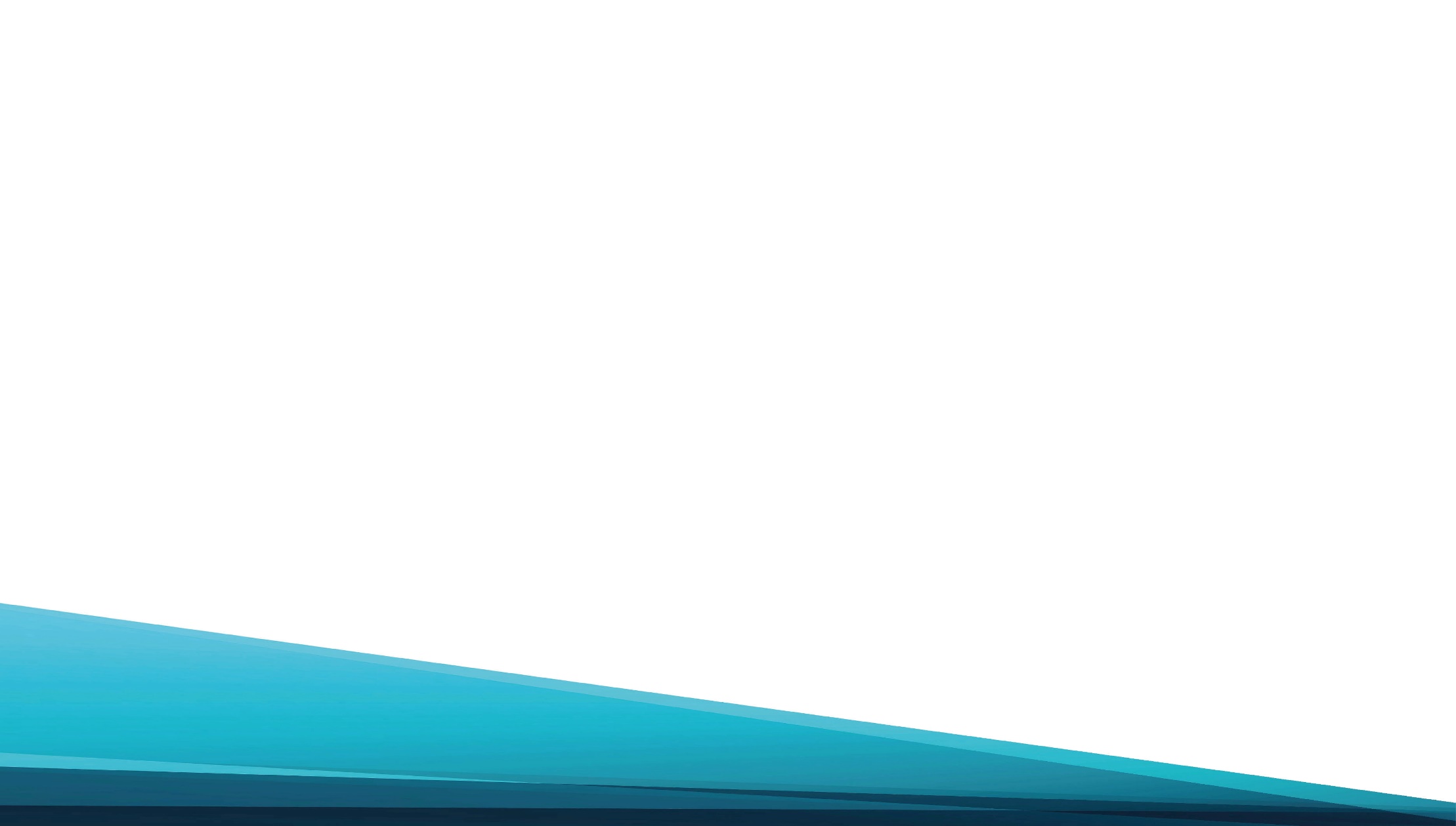 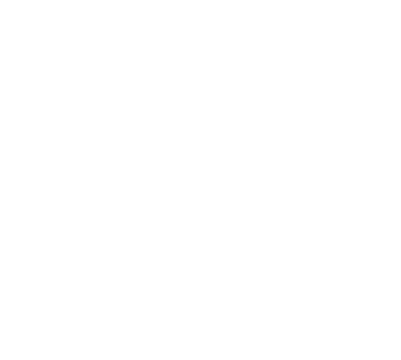 Это всё прошло давно,
Но как дорого оно,
И святая книга –
Свет мне на пути.
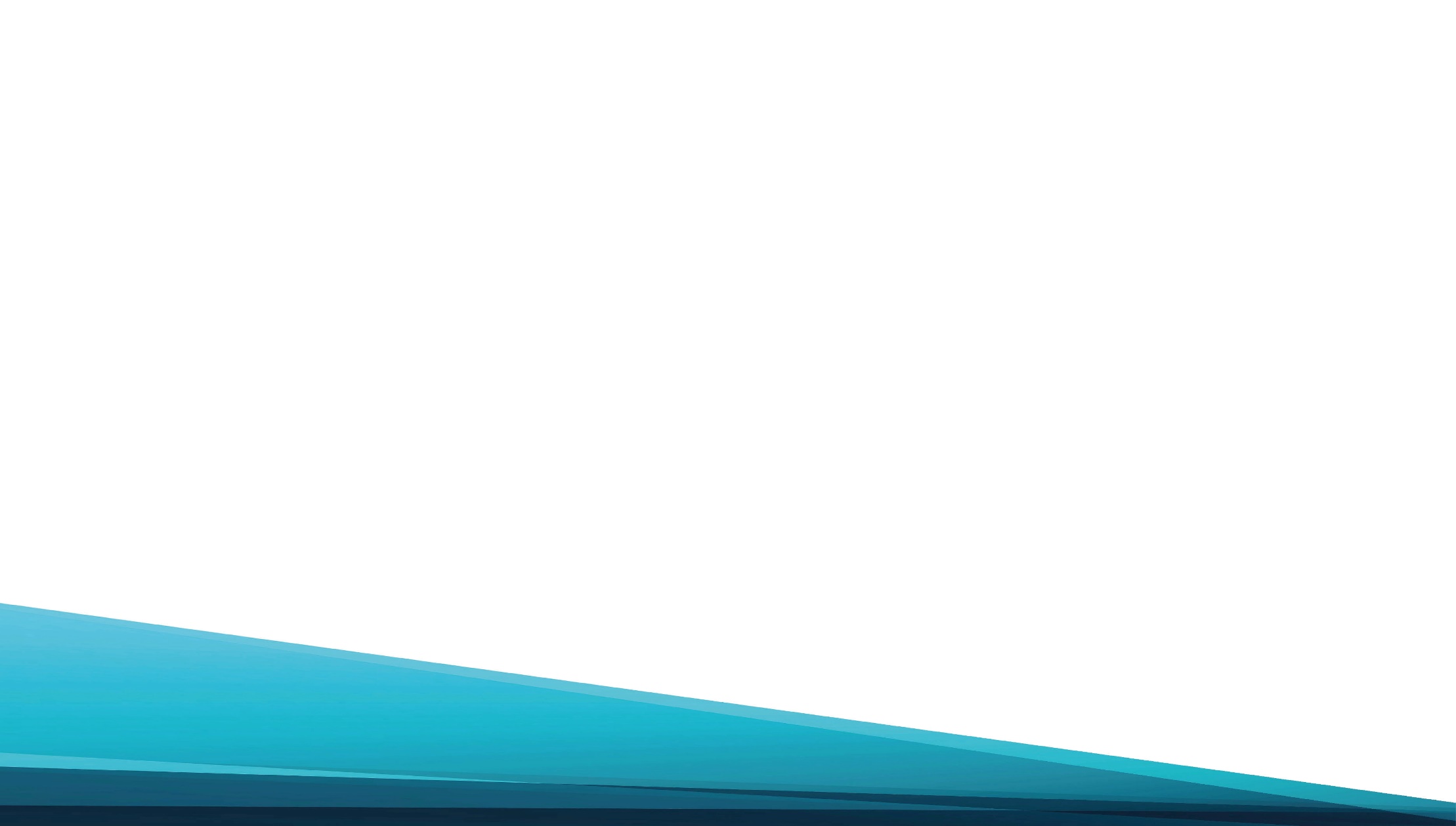 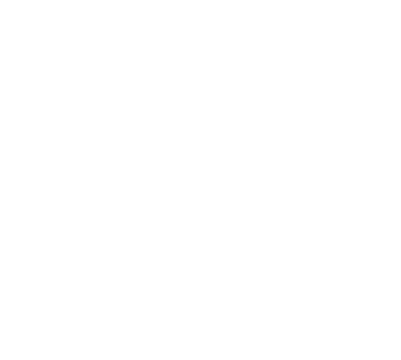 Слово Божие храню 
И Спасителя люблю,
По стопам Его всегда
Хочу идти.
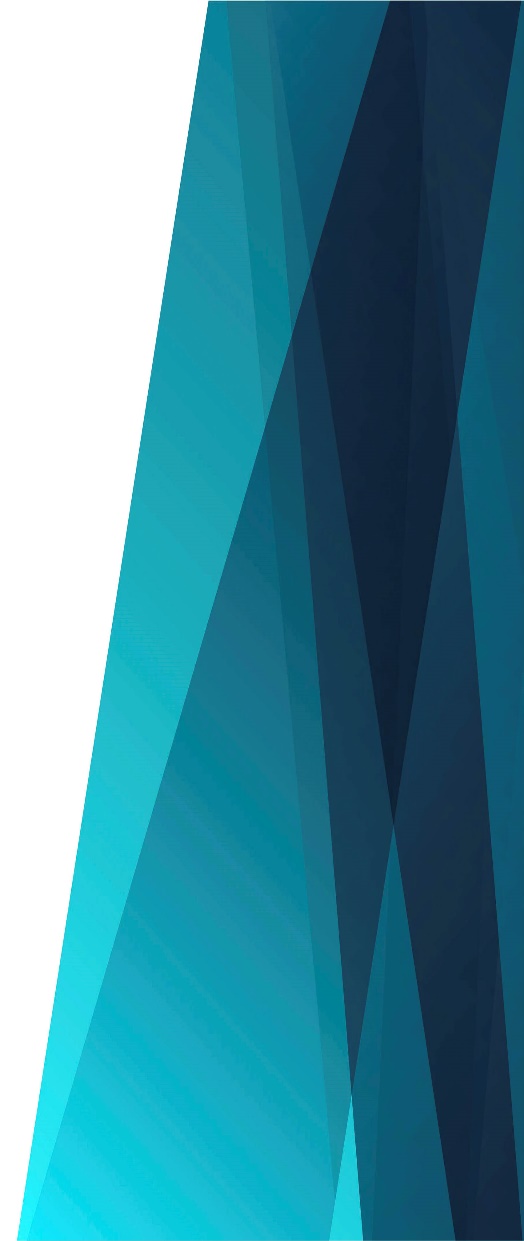 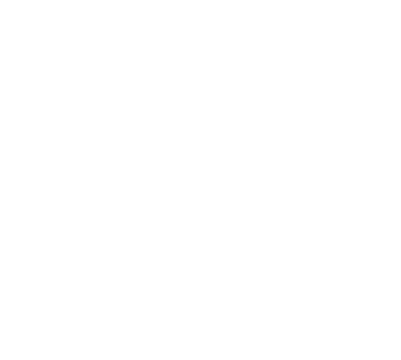 Припев:
 
О святая и живая,
Книга Божия,
Люблю, люблю тебя.
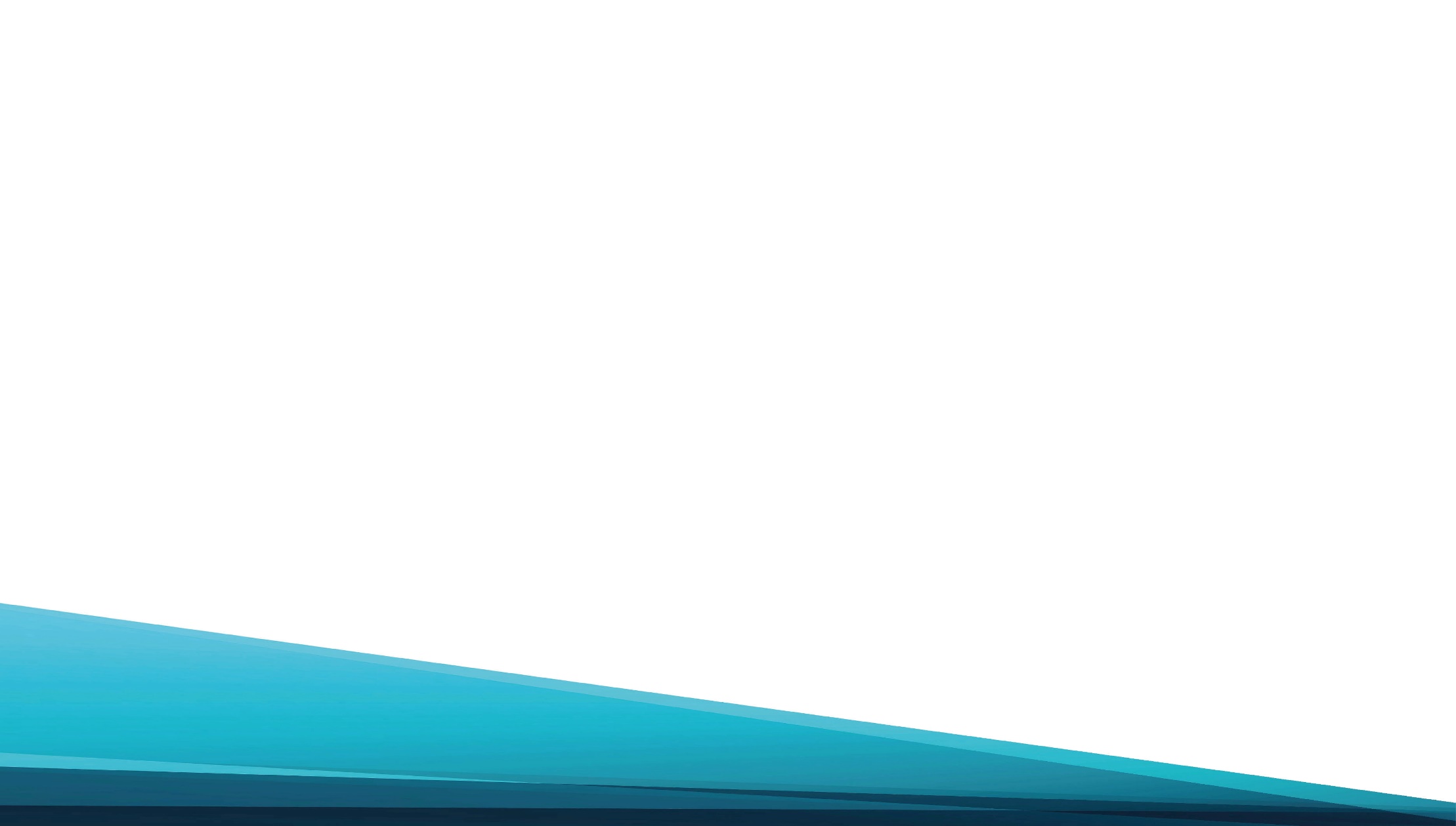 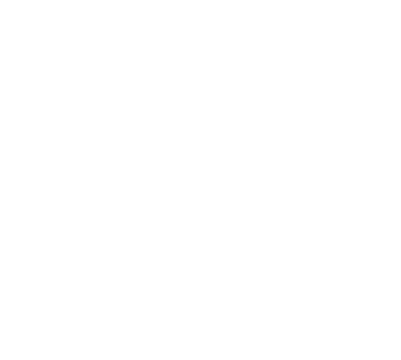 Припев: 
Ты дороже с каждым днём
И ведёшь прямым путём
К чудной родине, где ждёт
Господь меня.